Lexikologie a slovotvorba ruštiny
Markus Giger
Složeniny
Obecné
§203 «Сложение (или чистое сложение) - способ образования слов, при котором опорный (последний) компонент равен целому слову, а предшествующий ему компонент (или компоненты) представляет собой чистую основу. В состав словообразовательного форманта при чистом сложении входят: а) интерфикс, указывающий на связь компонентов сложного слова и сигнализирующий об утрате морфологического значения предшествующего компонента; б) закрепленный порядок компонентов; в) единое основное ударение, преимущественно на опорном компоненте: первоисточник, лесостепь, слепоглухонемой, полуобернуться ,napůl se otočit‘. Интерфикс может быть нулевым: царь-пушка, грабьармия (разг.) ,вооружённые отряды, занимающиеся грабежом‘.»
«Специфическим словообразовательным значением, характерным для чистого сложения, является соединительное значение, сводящееся к объединению значений составляющих сложную основу мотивирующих основ в одно целостное сложное значение.»
«Смешанный способ словообразования - суффиксально-сложный, или сложение в сочетании с суффиксацией: землепроходец ,cestovatel‘, разноязычный, однорукий. (…) в словообразовательном значении сочетаются соединительное значение, присущее сложению, и одно из значений, характерных для суффиксальных типов (например, агентивное значение в слове землепроходец).»
«Сращение - способ словообразования, отличающийся от сложения тем, что слова, образованные по этому способу, во всех своих формах по морфемному составу полностью тождественны синонимичному словосочетанию и,
таким образом, синтаксическая связь этого словосочетания сохраняется как живая связь в структуре мотивированного им слова: азотсодержащий (спец.) ,obsahující dusík‘ (i азотосодержащий), долгоиграющий (грампластинка) ,dlouhohrající‘ (deska), вечнозеленый ,trvale zelený‘. В состав форманта входят: а) закрепленный порядок компонентов - препозиция подчиненного компонента; б) единое главное ударение на опорном компоненте.»
«Незначительное место занимают следующие смешанные способы: префиксально-сложный (умиротворить, см. §963), префиксально-суффиксально-сложный (вполоборота ,napůl (obrácen)‘, втридорога ,třikrát dráže‘, см. §1028, 1029), сращение в сочетании с суффиксацией (потусторонний, немогузнайка ,člověk vyhýbající se přímé odpovědi‘ - разг. устар., христарадничать ,chodit po žebrotě‘- устар.; см. §591, 963)»
SKLÁDÁNÍ (kompozice)
V nauce o ↑tvoření slov jeden ze dvou hlavních slovotvorných způsobů, v č. méně významný než ↑derivace. Při s. se v jednom slově spojují dva n. více slovních základů, tj. do utvořeného slova vstupuje více než jedno ↑autosémantické slovo základové, nejčastěji dvě (řidčeji více); výsledkem je ↑složenina: vést vodu → vodovod, rychlý jako blesk → bleskurychlý. Podstata s. spočívá ve vytváření nových, významově jednotných pojmenování ze dvou lexikálně samostatných celků, přičemž zároveň vzniká nový, samostatný ↑lexikální význam celku. Z hlediska slovotvorné ↑morfematické analýzy je pro s. příznačný větší počet slovních základů, které se stávají ↑členy složeniny, a kompoziční ↑slovotvorný formant (zahrnující ↑spojovací samohlásku u ↑složenin vlastních, n. pádovou koncovku u ↑spřežek, morfologickou charakteristiku,
sjednocující přízvuk, pevné pořadí členů a grafickou celistvost). Znaky s. jsou tyto: (a) původ z ustálených syntaktických spojení samostatných slov, (b) významová modifikace tohoto původního spojení do jednotného významu, (c) formální sjednocení obou prvků přízvukem za podpory některého z dalších tzv. izolujících momentů (archaizace syntaktického typu spojování slov, archaizace tvarů), (d) zánik slova jako samostatné jednotky významové mimo složeninu, (e) tvoření nových složenin přímo podle hotových vzorů formálním přizpůsobením, (f) složenina jako potenciální základ pro tvoření odvozenin i složenin (tzv. ↑rekompozice). Podle způsobu utváření se zpravidla rozlišuje ↑s. vlastní (novověk) a ↑s. nevlastní (životaschopný). 
Juxtapozice (spřahování, ↑skládání nevlastní): „Typ slovotvorného způsobu skládání; spojení dvou úplných slov n. slovních tvarů bez ↑konektu: zrada vlasti → vlastizrada.“
Substantiva
§550 «Способом чистого сложения образуются существительные с интерфиксом (в том числе нулевым), словообразовательное значение которых сводится к объединению значений основ мотивирующих слов в одно сложное значение. По семантическому соотношению мотивирующих основ эти слова составляют два подтипа.»
« 1) Сложные слова с сочинительным (равноправным) отношением основ. Они называют предмет, совмещающий в себе признаки предметов, явлений, названных мотивирующими словами: лесостепь, северо-запад, зубробизон, обезьяночеловек (спец.); лесопарк, железобетон; окказ.: человекобог (Дост.); Один из его "приятелей", этакий друго-враг (газ.). В некоторых образованиях первый компонент содержит усеченную основу: веломотоцикл (велосипед и мотоцикл),
трагикомедия (трагедия и комедия), пантеягуар: Мать - черная пантера, отец - ягуар; детей условно называют пантеягуарами (газ.).»
«2) Сложные слова с подчинительным (неравноправным) отношением основ. Они содержат опорный компонент - существительное (немотивированное или аффиксальное) и предшествующую основу с уточнительной, конкретизирующей функцией».
В качестве первой основы выступают: 1) основы существительных: звукорежиссер, хлебозавод, газобаллон, кинотеатр, метровокзал, нефтепромышленность, мировоззрение, дачевладелец ,majitel chaty‘; 2) основы прилагательных (в том числе местоименных и счетных): новостройка ,stavba nových objektů, novostavba‘, вольно-слушатель ,mimořádný posluchač, hospitant‘, сухофрукты,sušené ovoce‘, первоисточник, главнокомандующий»
«Нередки трехкомпонентные образования этого подтипа, в которых два компонента, предшествующие опорному, находятся друг с другом в сочинительных отношениях: водогрязелечебница ,лечебно-профилактическое учреждение, специализирующееся на водо- и грязелечении‘ (Ефремова), льнопенькопродукция ,výroba lnu a konopí‘, автомотоклуб»
«Наиболее частотны в подчинительных сложениях следующие первые компоненты: а) само- (основа местоименного прилагательного сам) в сложениях, называющих действие, направленное на того, кто его производит: самокритика, самооценка, самообслуживание (нов.); б) взаимо- (усеченная основа прилагательного взаимный), сочетающийся с названиями действий: взаимовлияние, взаимопомощь, взаимопонимание; в) лже- (лж- – корень слов ложь, ложный – и интерфикс): лженаука, лжеучитель, лжепроблема;
г) полу- (пол- - усеченная основа слова половина - и интерфикс -у-): полукруг, полуостров, полусон; д) место- (корень существительного место и интерфикс -о-), сочетающийся с отглагольными существительными - названиями состояний: местожительство ,bydliště‘, местопребывание ,sídlo, místo pobytu‘; е) чудо- и царь- в образованиях, содержащих высшую оценку предмета, явления, названного опорным компонентом: чудо-богатырь ,bajný bohatyr‘, чудо-печка ,remoska (úsporná elektrická trouba)‘, чудо-машина, чудо-ягода; царь-колокол, царь-пушка, окказ.: царь-яблоко (Боков; patrně druh King Apple), царь-турбина (газ.: «Царь-турбина... Она не знает себе равных по мощности в мировом турбостроении, «Известия», 28.XI.1964»); ж) горе- в образованиях, содержащих отрицательную оценку предмета (чаще лица), названного опорным компонентом: горе-охотник, горе-руководитель, горе-ученик.»
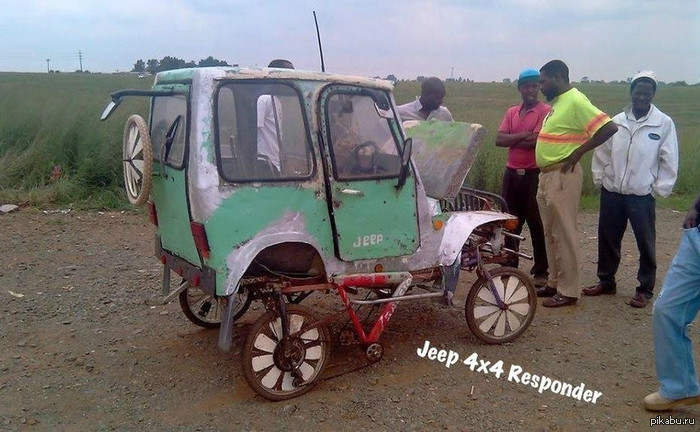 чудо-машина
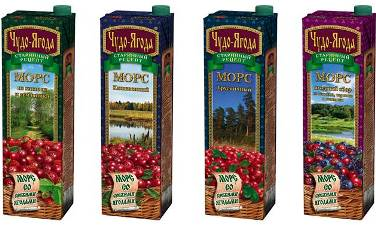 «Высокочастотны сложения с первыми компонентами - основами несклоняемых существительных кино- (относящийся к кино, кинематографии) и радио1- (относящийся к радио, радиовещанию): киноартист, кинокартина, киномеханик; радиосвязь, радиолюбитель, радиотехника»
§552 «Обособлены в грамматическом отношении сложные существительные с опорным компонентом - существительным в род. п. и первым компонентом пол- (усеченное половина), имеющие то же значение, что и у сложений с компонентом полу-: полкомнаты, полпроцента, полведра, полчаса, пол-очка, пол-Москвы, полмира, полбеды, полсуток. Во всех формах, кроме исходной, первый компонент может заменяться на полу-».
Příklady: Я тогда пошла от них с ребенком в общежитие, дали полкомнаты (Петрушевская), Занимает полкомнаты, страшно мешает жить, но духу не хватает продать [кровать] (Рубина), (…), а когда очнулась [старуха], полкомнаты было залито солнцем (Распутин), Изготовление происходит тут же (…), занимая не редко более полкомнаты, (…) (Спешнев) 
§553 «Обособленную группу составляют сложения с опорным компонентом - существительным и предшествующей частью, омонимичной форме повелит. накл. глагола; они называют предмет (одушевл. или неодушевл.), характеризующийся таким действием, которое связано с предметом, названным опорным компонентом: сорвиголова разг. ,очень смелый, отчаянный человек‘ (Ефремова), скопидом (разг.) ,человек, бережливый до скупости‘ (Ожегов),
держиморда ,тупой исполнитель грубой власти [по имени полицейского действующего лица комедии Н. В. Гоголя «Ревизор»]‘ (Ожегов), вырвиглаз (о кричащем цвете, крепком табаке, о чем-н. кислом); держидерево ,trnovec Kristův‘ (keř), горицвет ,hlaváček jarní‘ (květina), вертиголовка ,krutihlav obecný‘ (pták, běžněji rusky вертишейка); сюда же названия населенных пунктов (Гуляй-поле), прозвища и фамилии (Неразлейвода, Разбейлоб). Образования такой структуры шире представлены в диалектах.»
§554 «Среди сложений, преимущественно с подчинительным отношением основ, значительное место занимают образования, характерные главным образом для научно-технической терминологии, с первым компонентом - усеченной основой и со связанным первым компонентом:
авиа- (усеченная основа слов авиация, авиационный): авиабомба, авиалиния, авиабилет; aвmо1- (автомобиль, автомобильный; автобус, автобусный): автотранспорт, автовокзал; нов.: автолюбитель, автотрасса; авто2- (автоматический): автосварка, автопогрузчик, нов.: автодиспетчер; агло- (агломерация, агломерационный): аглофабрика; агро- (агрономия, агрономический): агротехника, агрохимия; астро1- (астрономия, астрономический): астрофизика, астроботаника, астрогеология; бензо- (бензин): бензохранилище; био1- (биология, биологический): биофизика, биохимия; вело- (велосипед, велосипедный): велокросс, велогонки; вибро- (вибрация, вибрационный): виброплуг, виброгаситель; гальвано- (гальванический): гальванотехника; гермо- (герметический): гермокамера; гигро- (гигроскопический): гигровата (нов.); зоо- (зоология, зоологический): зоопарк, зоогеография, зоомагазин, зоокомбинат (нов.);
изо1- (сочетание изобразительное искусство): изопродукция; космо- (космос, космический): космофизика, космопсихолог (все - нов.); метео- (метеорология, метеорологический): метеостанция, метеонаблюдение; мото1- (мотор, моторный, моторизованный): мотолодка, мотопила; мото-2 (мотоцикл, мотоциклетный): мотоспорт, мотопатруль, нов.: мототурист; пневмо- (пневматический): пневмоавтоматика; психо- (психика, психический): психоанализ, нов.: психогигиена; радио2- (радиация, радиационный, радиоактивность, радиоактивный): радиобиология, радиофизика; сейсмо- (сейсмический): сейсмостанция; стерео- (стереоскопический): стереокино, стереоэкран; теле1- (телевидение, телевизионный): телепередача, телерепортаж; термо- (термический): термоизоляция, термокамера;
; турбо- (турбина): турбогенератор, турбокомпрессор; физио- (физический): физиотерапия; фото1- (фотография, фотографический): фотоаппарат, фотокопия, фотокорреспондент; эвако- (эвакуация, эвакуационный, эвакуированный): эвакогоспиталь, эвакопункт; электро- (электричество, электрический): электроэнергия, электропередача, электротехника; энерго- (энергия, энергетика, энергетический): энергосистема, нов.: энергогигант» 
§556 «Особое место среди сложных существительных занимают сложения со связанными опорными (последними) компонентами преимущественно интернационального характера. Такие компоненты используются только как связанные корни в сложениях данной структуры, либо также в сложениях иной структуры (иногда как первый компонент) или в
суффиксальных образованиях. Сложения со связанными опорными компонентами составляют продуктивные типы, использующиеся главным образом в сфере научно-технической терминологии.»
Наиболее употребительны типы со следующими опорными компонентами: -лог в названиях лиц по профессиональному занятию, связанному с определенной отраслью знания: текстолог, психолог, египтолог, вулканолог; -граф в названиях: а) лиц по профессиональному занятию, связанному с описанием или записью (чего-н. или каким-н. образом): библиограф, лексикограф; б) орудий, механизмов, приборов, записывающих что-н.: фонограф, сейсмограф; -грамм(а) в назв. результатов записи (чего-н. или каким-н. образом): телеграмма, фонограмма, радиограмма, сейсмограмма; -метр в назв. измерительных приборов: рентгенометр,
таксометр, калориметр; -ман в назв. лиц, пристрастных к тому, что названо первой основой: балетоман, графоман; -фил в назв. лиц, любящих что-н., расположенных к чему-н. (библиофил, славянофил) и живых существ, любящих то, что является условием их существования (термофил, гидрофил); -фоб в назв., антонимичных словам с компонентом -фил: женофоб, германофоб, гидрофоб; -скоп в назв. оптических и других приборов и инструментов, связанных с наблюдением над чем-н.: телескоп, микроскоп, фильмоскоп, спектроскоп, шароскоп (нов.) ,шарик с линзой, дающий объёмное изображение находящегося внутри него диапозитива, рассматриваемого на просвет‘; -фон в назв. приборов, связанных с воспроизведением или передачей звука: телефон, видеофон, гидрофон; -навт в назв. лиц, путешествующих на летательных или подводных аппаратах: астронавт, аэронавт;
-дром в назв. площадок, приспособленных для различных соревнований, испытаний машин, взлета и посадки летательных аппаратов: мотодром, аэродром, танкодром, роликодром (площадка для катания на роликовых коньках); -план в назв. летательных аппаратов: аэроплан, гидроплан, нов.: ракетоплан, дельтаплан; -бус в назв. видов общественного транспорта: автобус, троллейбус, микробус; -мобиль в назв. средств передвижения: автомобиль, электромобиль (нов.); -кар в назв. небольших по размеру приспособлений для перевозки чего-н.: автокар, электрокар, троллейкар; -тек(а) в назв. собраний чего-н. и помещений для хранения этих собраний: библиотека, картотека, фильмотека, игротека; -роб в назв. лиц, занятых в какой-н. отрасли сельского хозяйства: хлебороб ,крестьянин, выращивающий хлеб, земледелец‘ (Ожегов);
-стан в назв. стран, территорий, населяемых преимущественно какой-н. национальностью: Узбекистан, Таджикистан, Киргизстан, Казахстан, Афганистан, Индостан; -бол в назв. спортивных игр с мячом: велобол, мотобол; -мер в назв. химических веществ по характеру их строения: полимер, изомер; -лиз в назв. процессов разложения химических веществ: электролиз, гидролиз; -локация в назв. технических способов обнаружения чего-н.: радиолокация; -трон в назв. установок, помещений для научных опытов: микротрон, климатрон (с совмещением компонентов), все - нов.; -гамия в назв. видов брака: моногамия, полигамия; -пат в назв. лица с заболеванием чего-н.: психопат, невропат.»
Složeniny s „nulovou sufigací“ (konverze + skládání):
§579 зверолов, книголюб, дармоед, лермонтовед, окк. мальчишки-яблокрады; nemusí se však vždy jednat o činitelská substantiva, může se jednat i o substantiva dějová: ледоход ,1. движение льда по течению реки (во время таяния или в начале замерзания). 2. временной период такого движения льда по течению реки‘ (Ефремова), мясоед ,временной период, в течение которого - по уставу православной церкви - разрешается употребление мясной пищи (обычно от Рождества до) Масленицы‘  (Ефремова) (srov. oproti tomu дармоед, людоед)
§584 složená substantiva „s nulovou sufigací, jejichž druhá část je substantivní (nejedná se tedy o přechod z jednoho slovního druhu do druhého, může ale jít o přechod z jednoho
typu skloňování do druhého): острослов ,человек, любящий говорить остроты‘ (Ушаков), корнеплод ,растение с толстым, мясистым корнем, идущим в пищу или на корм скоту (брюква ,tuřín‘, репа, свёкла и др.), а также самый такой корень‘ (Ожегов)
§ 585 Interfixy, přízvuk a alternace v rámci složeně-sufigovaných substantiv
Složeniny, rozšířené o sufix:
se slovesnou druhou částí:
§558 машиностроитель, работодатель, земледелец, пятиборец, торпедоносец, снегопогрузчик, асфальтоукладчик, камнедробильщик, монеторазменник, зубочистка, скороварка, снеготаялка, словопроизводство, землетрясение, червоточина, кровопийца
se substantivní druhou částí:
§570 воднолыжник, шестиклассник, фальшивомонетчик, синехвостка, двуязычие, Москворечье, инопланетянин
s vázanou druhou částí: 
фототипия, полиграфия, болтология (žertovně)
Složená adjektiva
§754 «Способом чистого сложения образуются прилагательные с интерфиксом (в том числе нулевым), словообразовательное значение которых сводится к объединению значений, присущих основам мотивирующих слов, в одно сложное значение. По характеру семантического соотношения объединяемых основ такие сложения делятся на сложения с сочинительным и подчинительным отношением основ.»
«С сочинительным отношением основ - с двумя или более равноправными по смыслу основами: бело-розовый, слепоглухонемой, торгово-промышленный, советско-монгольский. Сложения с основами суффиксальных (отсубстантивных и отглагольных) прилагательных, а также причастий, семантически мотивируются также
следующим образом: "относящийся в равной степени к предметам или процессам, названным мотивирующими основами образующих прилагательных": научно-технический (относящийся к науке и технике), приемно-передающий (предназначенный для приема и передачи).
В прилагательных этого подтипа с опорным компонентом - суффиксальным прилагательным в качестве первого компонента выступают не только неусеченные основы суффиксальных прилагательных, но и бессуффиксальные основы: 1) основы существительных: мясо-молочный; 2) усеченные основы существительных или суффиксальных прилагательных: греко-латинский (с усеч. основой слова греческий), органо-минеральный, анархо-синдикалистский. Нередки синонимичные образования с неусеченной и усеченной основой прилагательного: медико-биологический и медицинско-
биологический, сербохорватский и сербскохорватский, венгеро-советский и венгерско-советский, агитмассовый и агитационно-массовый.» 
«С подчинительным отношением основ компоненты, предшествующие опорному (чаще один, редко более), носят по смыслу уточнительный характер, конкретизируют содержание опорного компонента: засухоустойчивый (устойчивый по отношению к засухе) ,odolný vůči suchu‘, нов. пылевлагонепроницаемый ,непроницаемый для пыли и влаги‘, общеобязательный (обязательный для всех), пожароопасный. Возможна мотивация не только опорным компонентом в целом, как в приведенных примерах, но и - опосредствованная - существительным или глаголом, которым в свою очередь мотивировано суффиксальное прилагательное, выступающее в роли
опорного компонента: низкокачественный,характеризующийся низким качеством‘, круглогодовой и круглогодичный ,осуществляющийся круглый год‘, легкоатлетический ,относящийся к легкой атлетике‘, камнедробильный ,предназначенный для того, чтобы дробить камни‘; с опорным компонентом - причастием: металлорежущий - ,режущий металл‘ и ,предназначенный для того, чтобы резать металл‘.»
Složená adjektiva, jejichž druhá část je vázána:
§759 сигарообразный, человекообразный, разнообразный, поливалентный, фотогеничный, вулканогенный ,имеющий вулканическое происхождение‘
Složená adjektiva se sufixem
§760 ежегодный, многоголосный, новоземельский (от Новая Земля). Za vzniklá jak skládáním, tak sufigací jsou považována, protože druhá část, pokud vystupuje jako samostatné adjektivum, má jiný sufix (годовой, голосовой, земельный), popř. jiné místo přízvuku (земной - иноземный, волновой - корoтковолновый), popř. prostě odpovídající samostatné adjektivum není (теплолюбивый - любить)
Složená adjektiva  s „nulovou sufigací“ (konverze + skládání): белозубый, тонкошерстый, двурогий; se slovesnou druhou částí: малоезжий ,v lidové poesii: малоезжая дорога, mrtvá cesta, po které se málo jezdí‘
§775 přízvuk, interfixy, alternace složených adjektiv se sufixem
§776 прилагательные сращения
«В прилагательных ­сращениях с опорным компонентом-причастием выступают следующие первые компоненты, носящие уточняющий характер. 1) Существительные в косвенном надеже: умалишенный, сумасшедший (лишенный ума, сошедший с ума); 2) Наречия: впередсмотрящий, быстротекущий, вышестоящий, дорогостоящий; 3) Местоименное прилагательное сред. р. все: всевидящий, всепобеждающий
Složená slovesa
«§ 961. Все сложные глаголы относятся к словам с подчинительным отношением основ. Сложения с опорными компонентами – глаголами делятся на два продуктивных словообразовательных типа.
 1) Глаголы с первым компонентом полу- имеют знач. "не полностью, не до конца, наполовину совершать (совершить) действие, названное мотивирующим (опорным) глаголом": полузакрыть ,закрыть не совсем, не до конца или наполовину‘, полусидеть. Тип продуктивный; окказ.: Парень унылым голосом полупел-полуговорил (Н. Дубов).
2) Глаголы с основой местоименного прилагательного сам в качестве первого компонента имеют знач. "самопроиз-вольно или самостоятельно совершать (совершить) действие, названное мотивирующим (опорным)
глаголом": самовоспламениться (спец.) ,самопроизвольно воспламениться‘, самоопределиться, самоопыляться (спец.), самоочищаться (спец.). Опорными компонентами являются глаголы, содержащие постфикс -ся. Тип продуктивный: в сквериках саморазвлекаются молодые люди (газ.); Наша задача – самоликвидироваться в кратчайший срок (газ.).»
 § 962. «Сложения со связанным опорным компонентом -фицировать и интерфиксами -о-, -и- представлены двумя типами: 1) Глаголы с первым компонентом – основой существительного, имеющие знач. "оборудовать или снабдить тем, что названо мотивирующим существитель-ным": радиофицировать, теплофицировать, звукофици-ровать (спец.) ,zavádět zvukové zařízení do něčeho, ozvučovat něco‘, газифицировать (газофицировать – прост.), электрифицировать (электрофицировать – прост.). Тип продуктивен в научно-технической терминологии.
2) Глаголы с первым компонентом – основой прилагательного, имеющие знач. "наделять (наделить) признаком, названным мотивирующим прилагательным": интенсифицировать, русифицировать. Тип непродуктивен. Глаголы относятся к книжной речи.»
§ 963 «Префиксально-сложные глаголы: оплодотворить ,oplodnit‘, размокропогодить (разг.) ,začít pršet, rozpršet se‘. Сращения: благотворить (книжн. устар.), злоумышлять (устар.), заблагорассудиться (безл.) ,zdáti se vhodným, nutným‘. Прост. чайпить: и сразу же после еды они чайпили... Именно "чайпили", а не пили чай! Глагол и существительное объединялись таким образом в одно сложное слово, в некий глагол, который можно даже спрягать (Г. Семенов).»